La dynamique des écosystèmeschapitre 55  (2012)
1
Le flux d’énergie
La productivité primaire et secondaire
Le flux de matière
Cycles biogéochimiques
Un écosystème
L’ensemble des organismes d’une communauté vivant dans une aire définie et interagissant avec les facteurs abiotiques qui l’entourent.
Communauté
Lumière
Population 1
Population 2
Roche & sol
vent
To
Espèce 1
Espèce 2
Espèce 3
Population 3
2
Les processus de la dynamique des écosystèmes
Flux de l’énergie 
transformation de l’énergie dans l’ensemble de l’écosystème
Cycles biogéochimiques
la circulation des éléments chimiques (les nutriments) utilisés par la communauté biotique
3
Flux de L’énergie et des nutriments
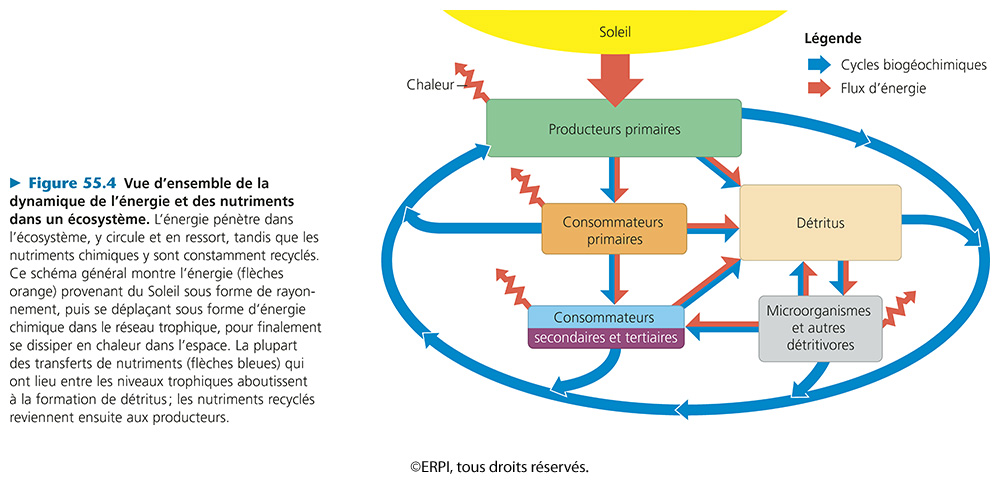 Plantes, arbre, algues, etc.
Herbivore
Carnivore
Figure 55.4 (Campbell 2012)
Flux et conservation de L’énergie au sein de l’écosystème
Rien ne se perd, rien ne se crée, tout se transforme ! (Lavoisier)
La quantité d’énergie totale ne change pas
Une partie de l’énergie se dissipe sous forme de chaleur
Une partie de l’énergie est contenue dans les molécules organiques
Campbell, 2012; p.1406
5
5
Flux de L’énergie 
Au sein du réseau trophique
Les chaînes alimentaires sont des représentations simplifiées de « qui mange qui » à l’intérieur d’un écosystème

Les organismes occupent différents niveaux trophiques
Figure 54.13
6
Flux de L’énergie 
Au sein du réseau trophique
Collège Lionel-Groulx
Le réseau trophique représente mieux la réalité complexe de « qui mange qui » d’un écosystème

Il permet aussi de représenter les omnivores
Flux de L’énergie 
Au sein du réseau trophique
8
Le niveau trophique: 
Niveau regroupant les espèces qui partagent la même source de nourriture et d’énergie.
Quel est le niveau trophique sur lequel reposent tous les autres niveaux de l’écosystème?
Différencier AUTOTROPHE et HÉTÉROTROPHE ??
8
Flux de L’énergie, sous quelle forme?
Quelle sont les sources d’énergie qui permettent la vie sur Terre?
Deux processus qui permettent de transformer l’énergie:
La photosynthèse
La respiration cellulaire
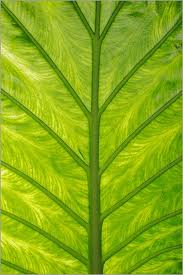 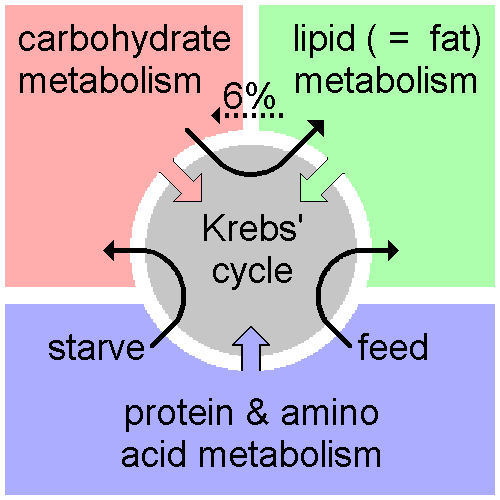 9
9
[Speaker Notes: Photosynthèse = transforme quoi?
Respiration cellulaire transforme quoi?]
Flux de L’énergie
la production d’énergie par le vivant
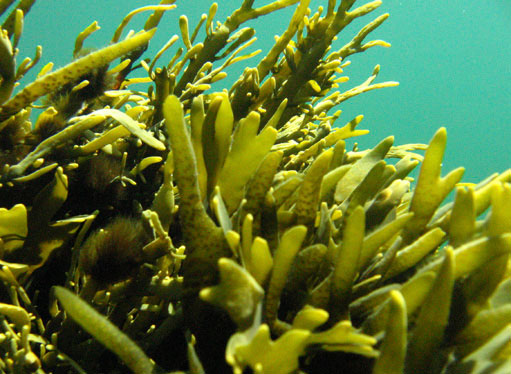 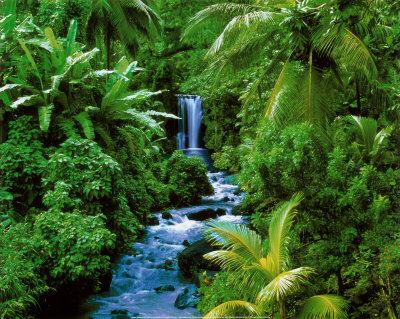 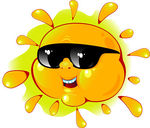 Nutriments inorganiques
+
photosynthèse
Molécules organiques
+
CHALEUR
10
10
Flux de L’énergie
la consommation d’énergie par le vivant
Respiration cellulaire
CO2 + H2O
Dépenses d’énergie
Synthèses
Croissance
Mouvement
Transport
Chaleur
Etc.
O2
Molécules organiques
ATP
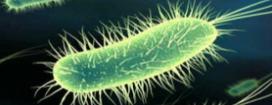 O2
Divers produits
Fermentation
11
Flux de L’énergie
Productivité primaire
-
Énergie produit par la photosynthèse
PPB
Énergie utilisée pour le métabolisme
Ra
Productivité Primaire Nette (PPN)
Énergie disponible 
pour le niveau trophique supérieur
Campbell, 2012; p.1408
12
Question???
13
D’après-vous qui a la plus forte PPN (production primaire nette):

A) Une forêt (arbres matures)
B) Une prairie tempérée (plantes herbacées)?
Justifiez votre réponse.
Productivité primaire
Les facteurs limitants
Écosystèmes terrestres
Écosystèmes marins
La température
L’humidité
Lumière
Les nutriments
Azote et phosphore
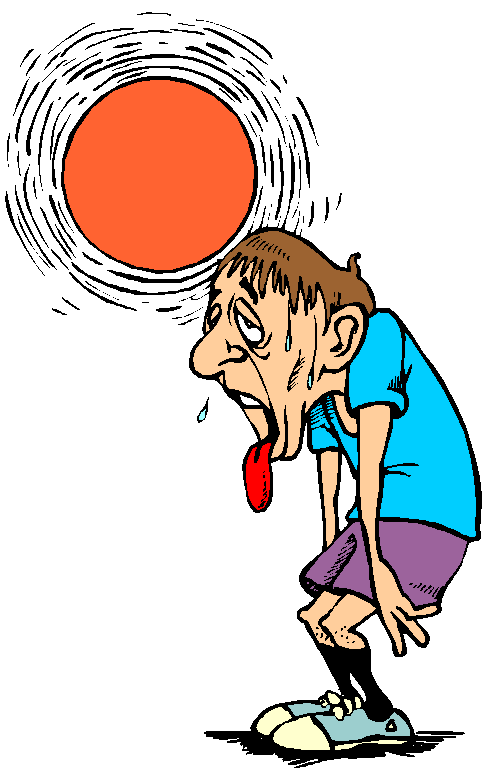 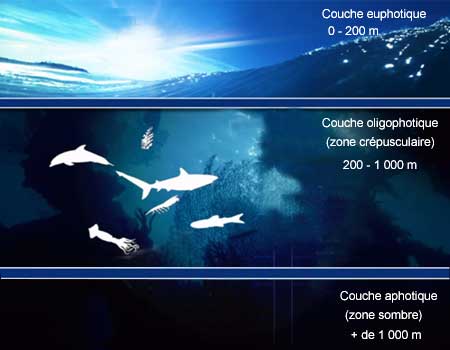 Campbell, 2012; p.1409-1412
14
Flux de L’énergie
Productivité primaire nette mondiale
15
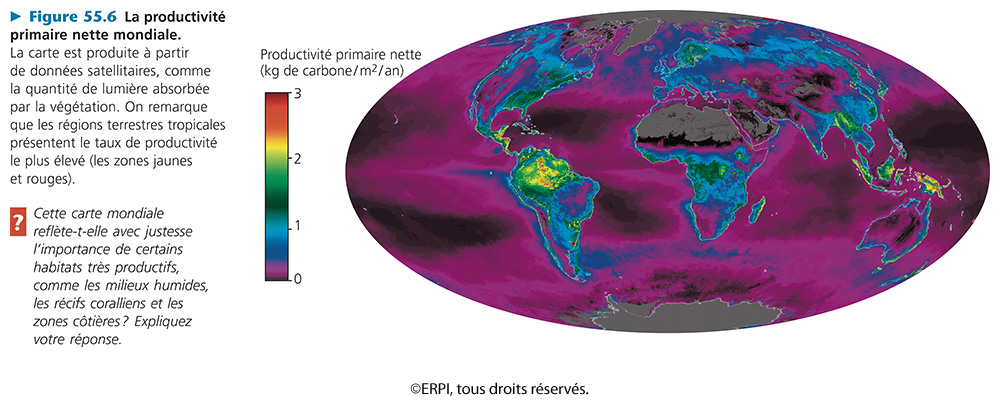 15
Production primaire planétaire
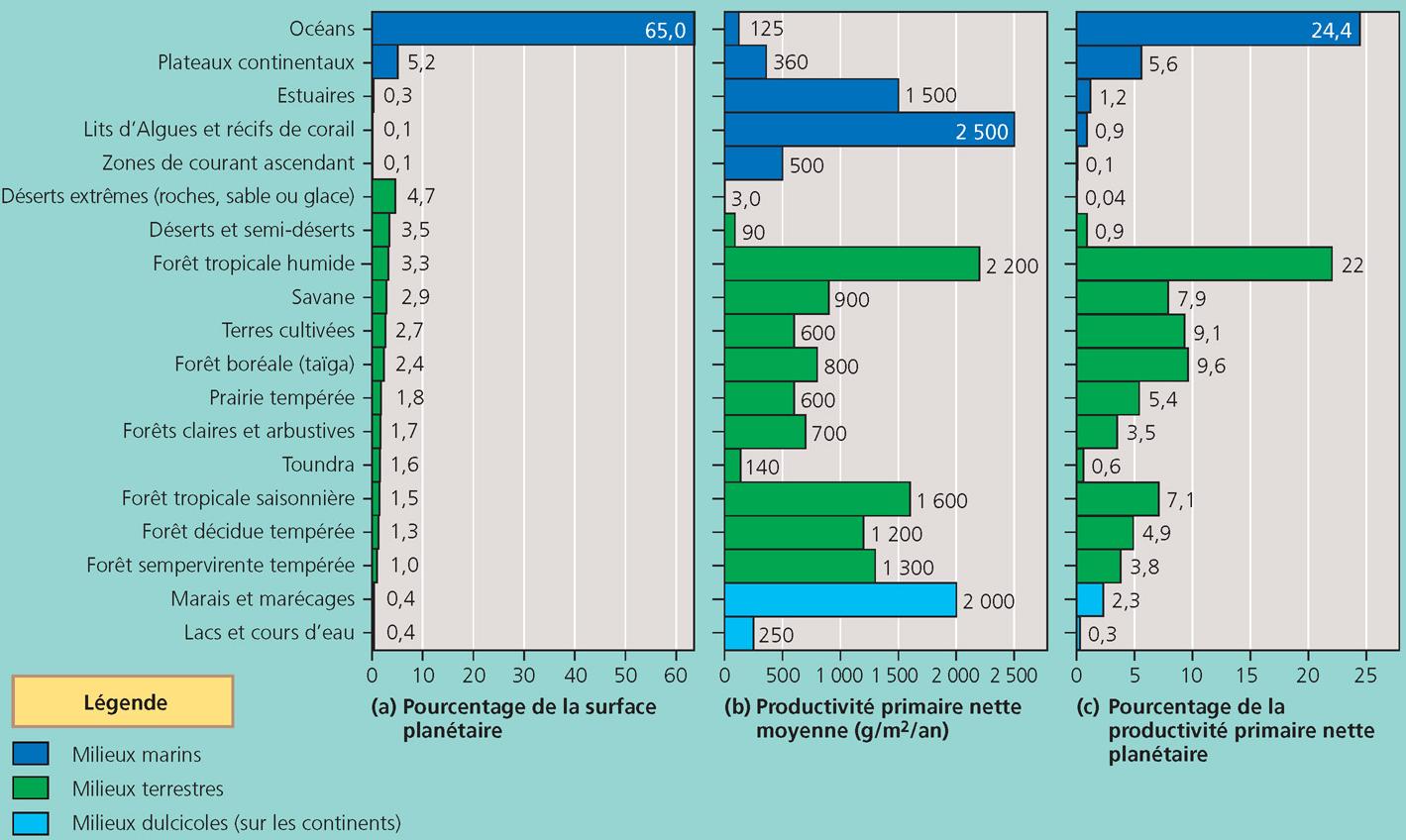 (Campbell, 2007; 54.4)
Question???
La productivité primaire est-elle plus grande en arctique ou à l’équateur?

Justifiez votre réponse grâce aux notions apprises.
Question???
À l’échelle mondiale, les herbivores ne consomment qu’environ 17% de la productivité primaire nette des végétaux terrestres. Pourtant, presque toute la biomasse des Végétaux finit par être consommée. 

Expliquez pourquoi?
18
flux de L’énergie 
et la production secondaire
Plante mangée par une chenille
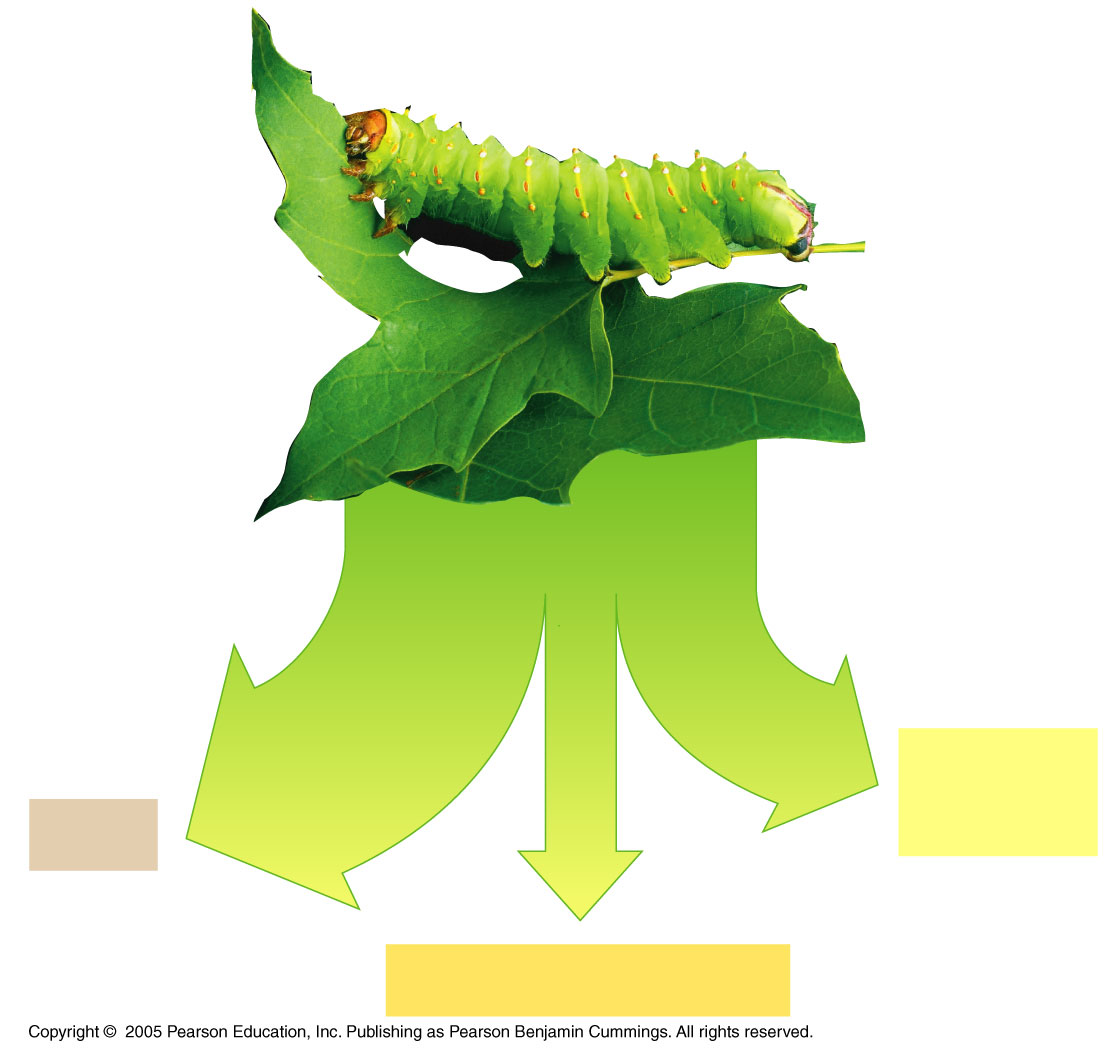 200 J
67 J
100 J
Respiration 
cellulaire
33 J
Feces
Nouvelle biomasse
(croissance)
Est-ce que toute l’énergie consommée est transformée en nouvelle biomasse qui sera consommable par le niveau suivant?
Productivité secondaire
(Campbell, 2012; figure 55.10)
19
19
[Speaker Notes: Environ 1/6 de l’énergie de la plante est utilisée pour la production secondaire]
flux de L’énergie 
et l’efficacité écologique
Plante mangée par une chenille
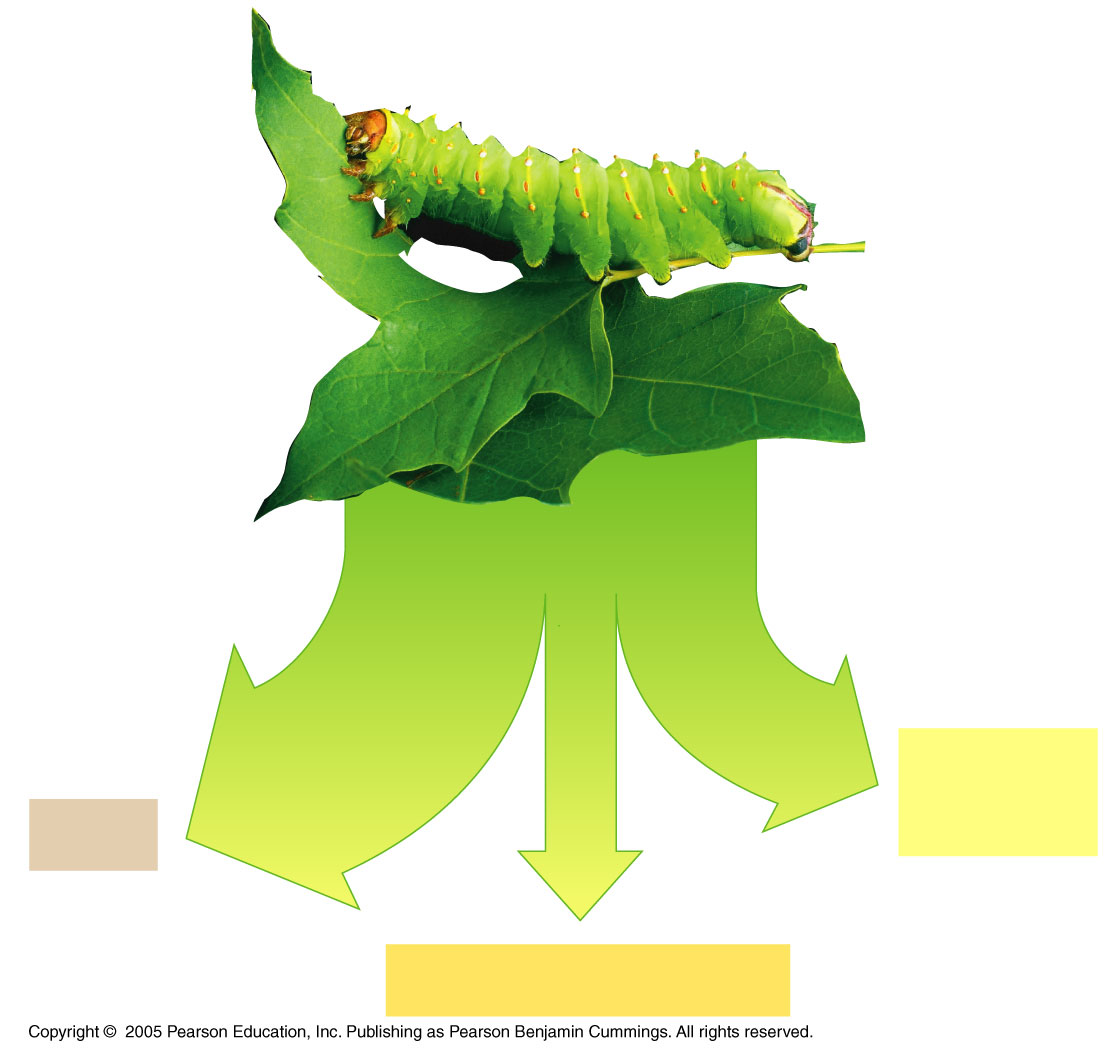 200 J
67 J
100 J
Respiration 
cellulaire
33 J
Feces
Nouvelle biomasse
(croissance)
% d’énergie dans la nourriture assimilée qui n’est pas utilisé pour la respiration cellulaire.
Productivité secondaire
(Campbell, 2012; figure 55.10)
20
20
[Speaker Notes: Environ 1/6 de l’énergie de la plante est utilisée pour la production secondaire
Oiseaux et mammifère faible efficacité écologique car métabolisme élevé.]
Flux de L’énergie
L’efficacité trophique
21
21
(Campbell, 2012; figure 55.11)
Flux de L’énergie 
Pyramide de productivité
L’efficacité trophique est le % d’énergie produite par un niveau trophique qui est transféré à un autre
Entre 5 et 20% habituellement
La pyramide de production = perte d’énergie à chaque transfert dans le réseau trophique
22
22
Flux de L’énergie : Manger de la viande, est-ce efficace?
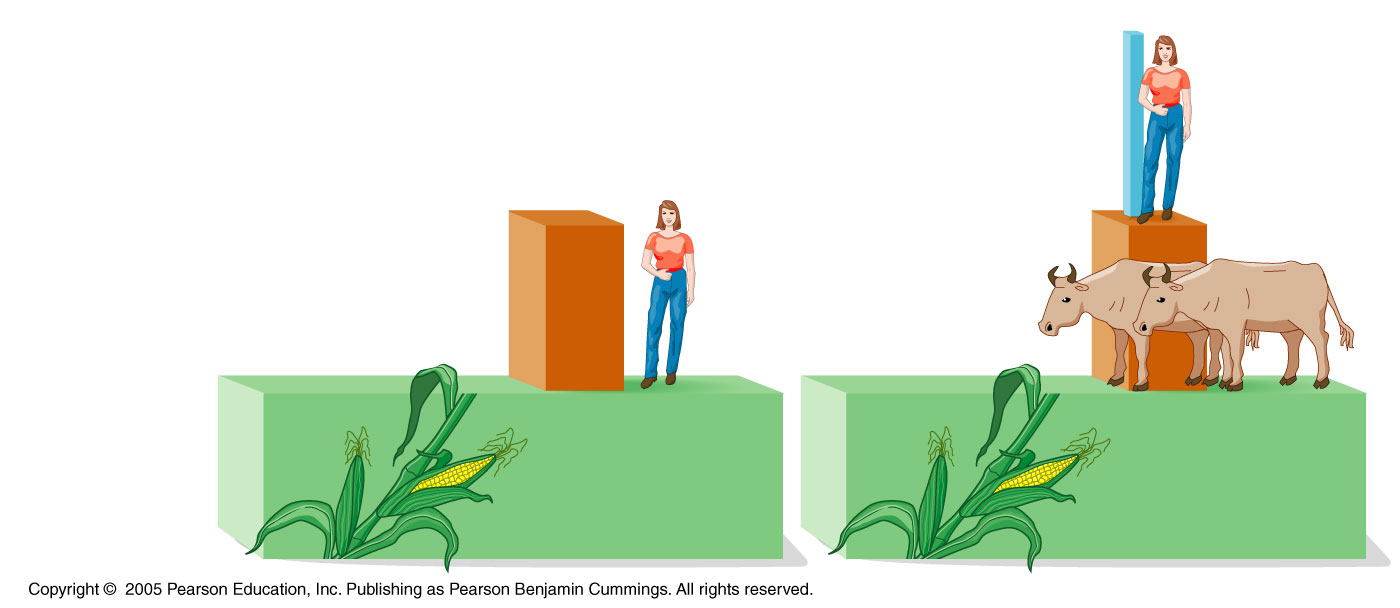 Niveau trophique
Consommateur secondaire
Consommateur primaire
1000j
10 000j
Producteur
10 000j
10 PERSONNES
1 PERSONNE
RENDEMENT (%) =
Productivité niveau sup / productivité niveau inf X 100
23
23
Questions de révision…
Sous quelle forme l’énergie entre-t-elle dans l’écosystème?
Théoriquement, chaque jour, l’atmosphère terrestre reçoit assez d’énergie pour satisfaire les besoins de toute la population humaine pour 25 ans. Expliquez pourquoi en pratique ce n’est pas le cas.
Peut-on dire que l’énergie est recyclée au sein de l’écosystème?
Flux de la matière
les cycles biogéochimiques
Cycles des nutriments dans l’écosystème
Composantes biotiques et abiotiques 
Recyclage des éléments chimiques
Rôle essentiel des décomposeurs 
(détritivores)
25
25
Flux de matière
LES CYCLES BIOGÉOCHIMIQUES
Le va et vient de la matière
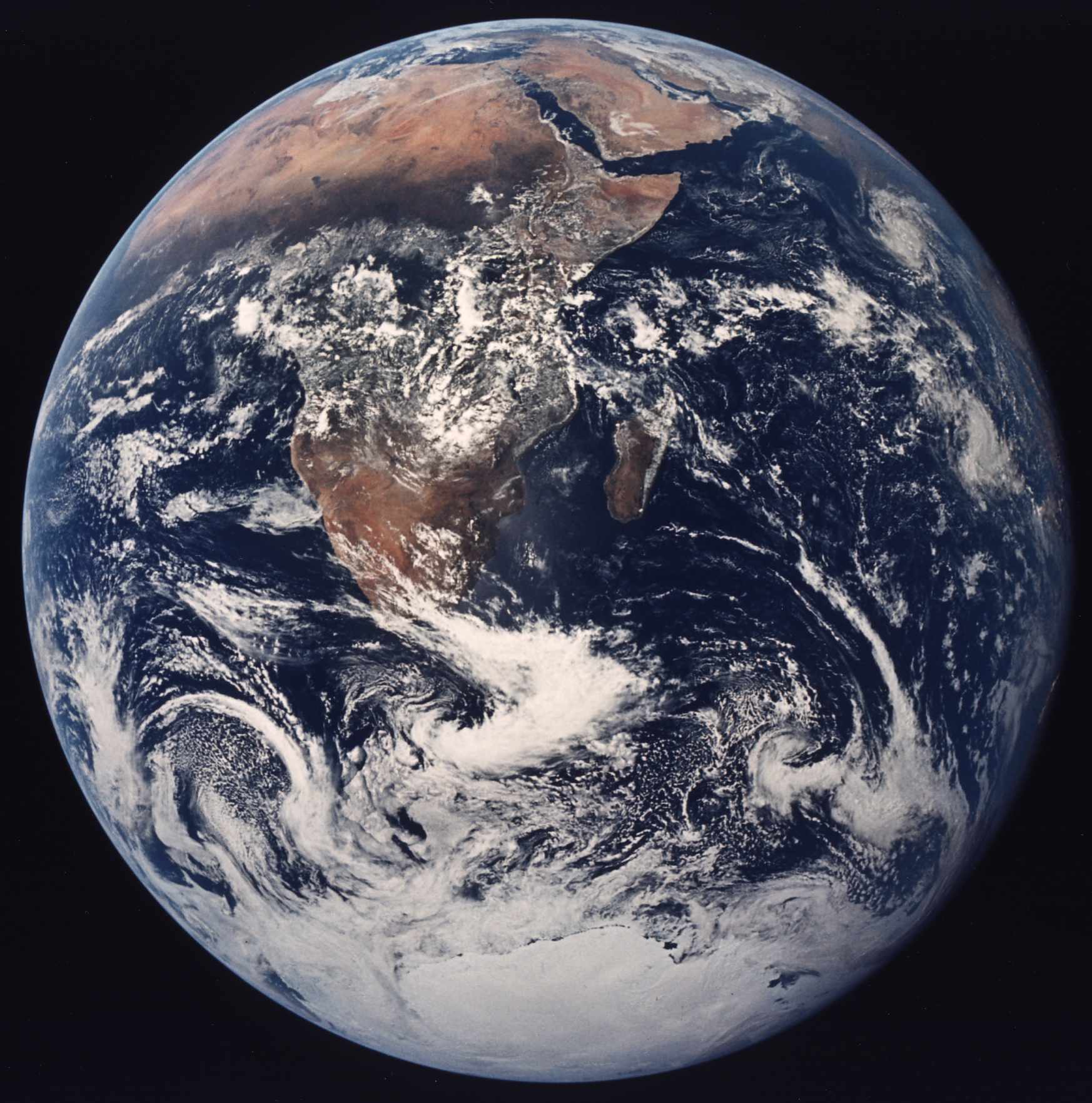 Les classiques:

 CARBONE

 AZOTE

 PHOSPHORE
(Campbell, 2012; p.1415-1420)
Solarviews.com
Flux de matière
Circulation de la matière
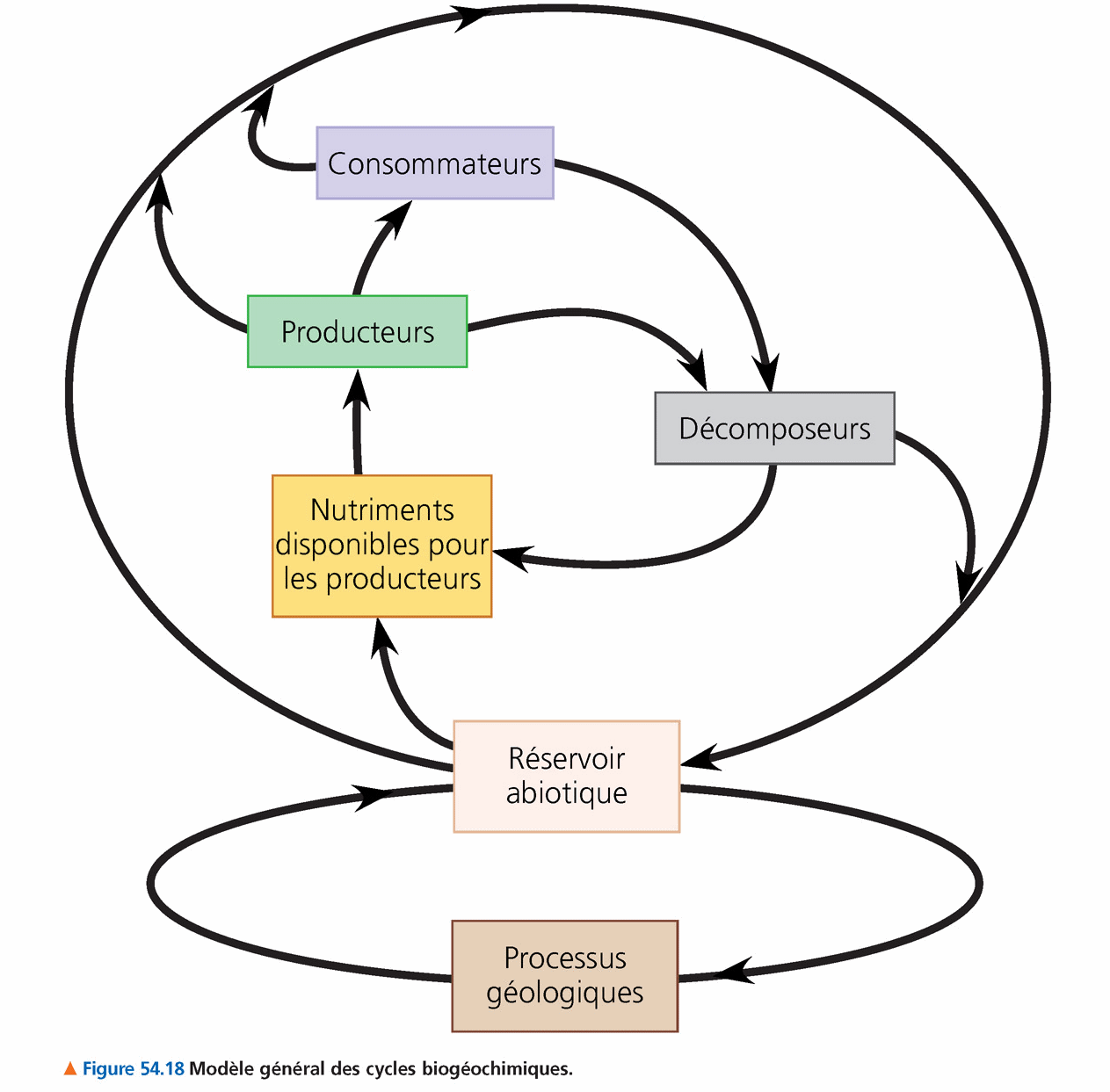 Les cycles sédimentaires et hydrologique interagissent et font circuler les nutriments minéraux à l’échelle planétaire
Atmosphère, sol et eau
Figure 54.18 (Campbell 2007)
Minéraux (roche)
27
27
Flux de matière
cycle du carbone
Puits vs sources
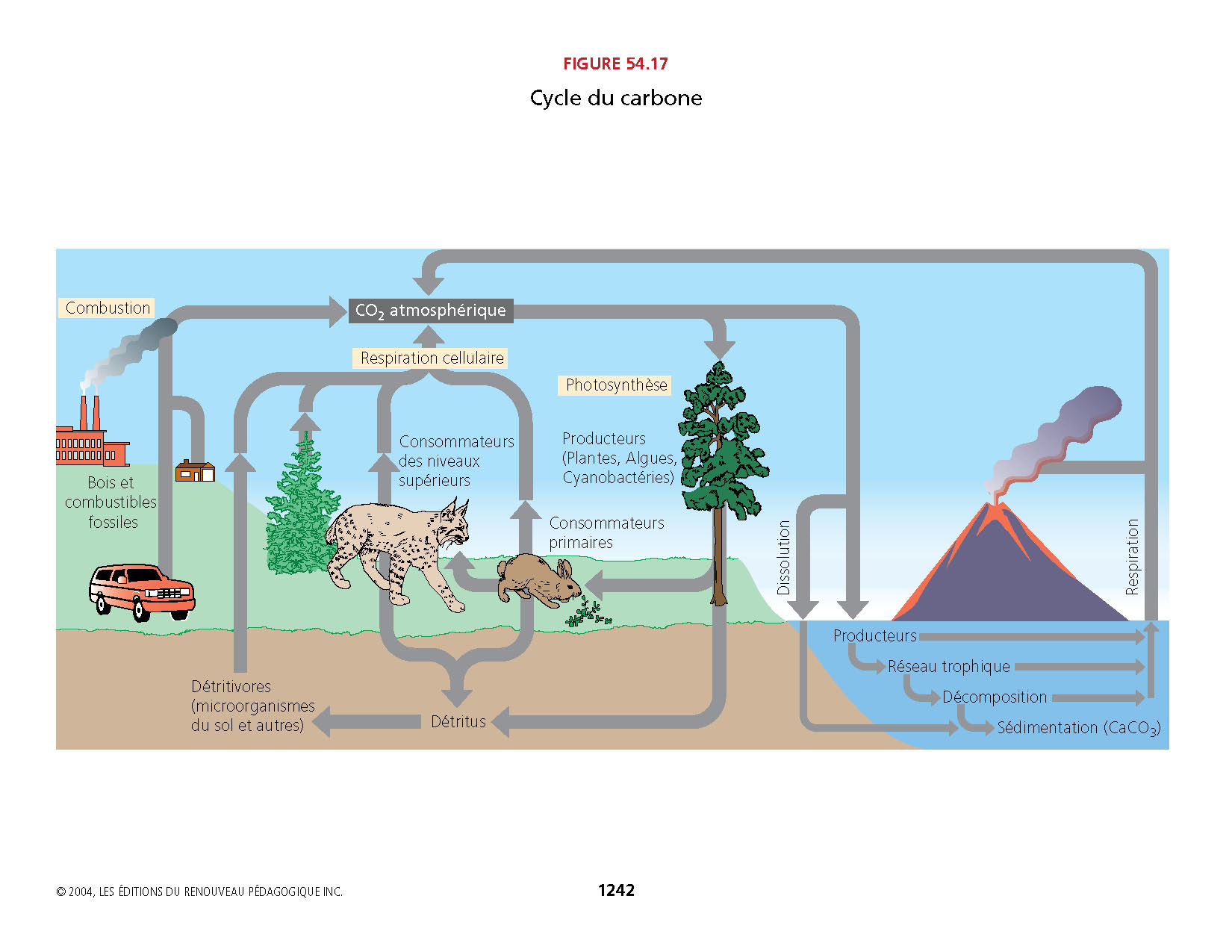 28
28
[Speaker Notes: D'un point de vue écologique, une source de carbone ou source CO2 est un élément (ou un processus sur cet élément) libérant du dioxyde de carbone dans l'atmosphère.
Par exemple, l'activité humaine produit des gaz à effet de serre par l'utilisation de sources de carbone fossiles (charbon, gaz, pétrole).De même, la décomposition de la végétation morte libère de grandes quantités de carbone.La végétation est une source de carbone. Par extension, la décomposition des plantes est aussi appelée source de carbone.
Par opposition, on appelle puits de carbone un élément capturant du dioxyde de carbone. Le processus de capture est appelé séquestration du carbone. La photosynthèse permet la capture de CO2 par les plantes.]
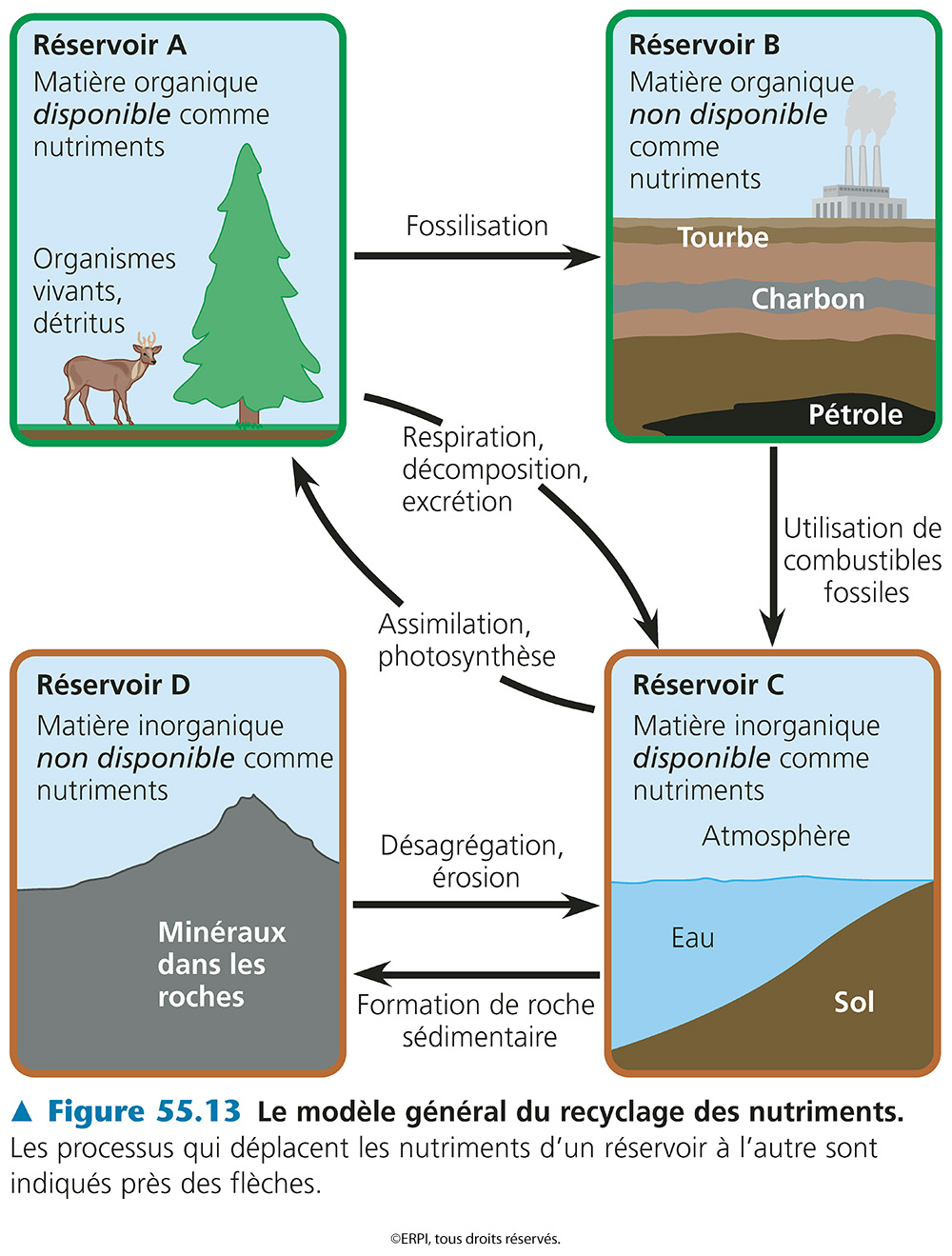 29
Flux de matière
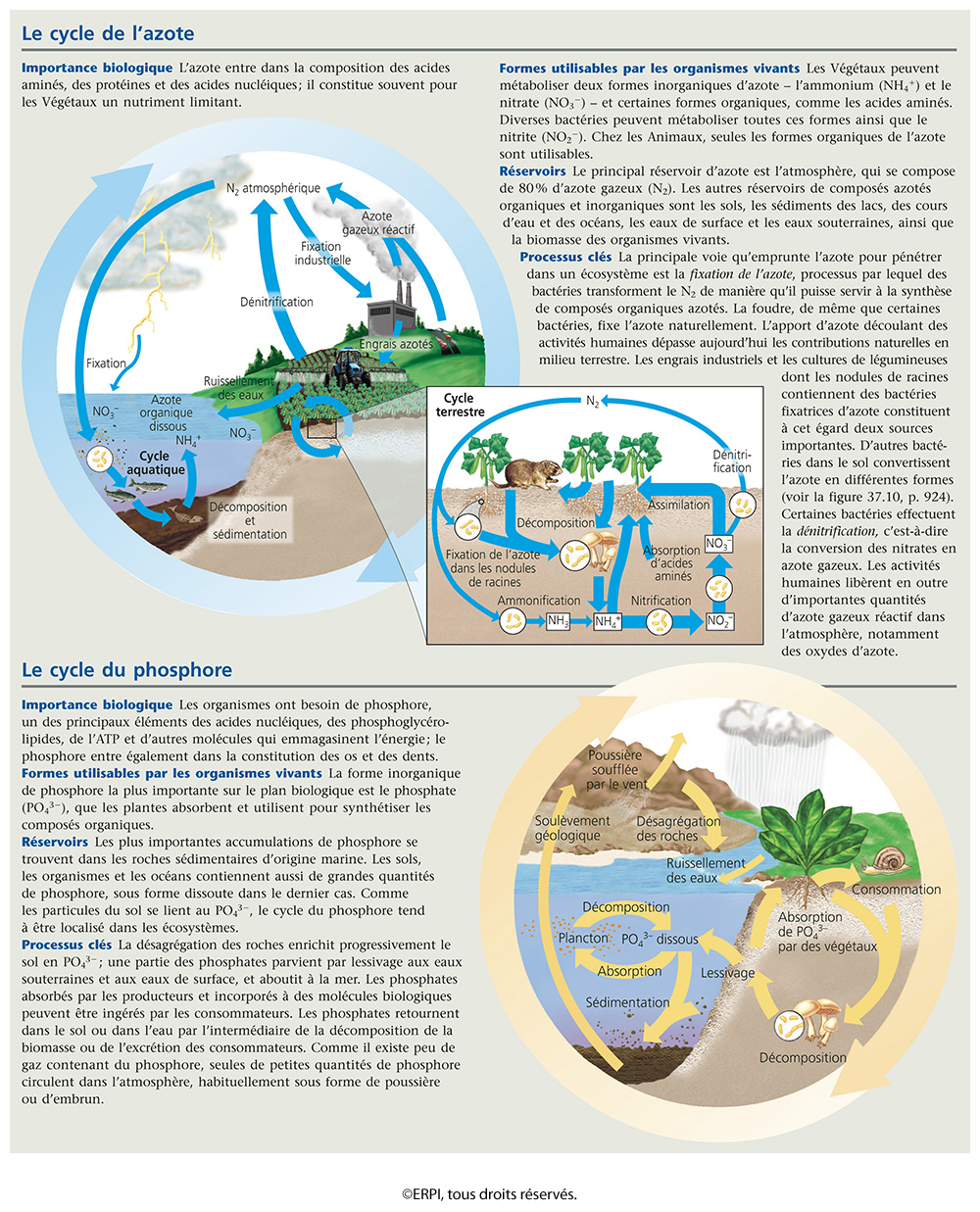 Cycle du phosphore
Importance des 
Bandes riveraines !
Élément limitant ?
30
Flux de matière
Élément limitant ?
Cycle de l’azote
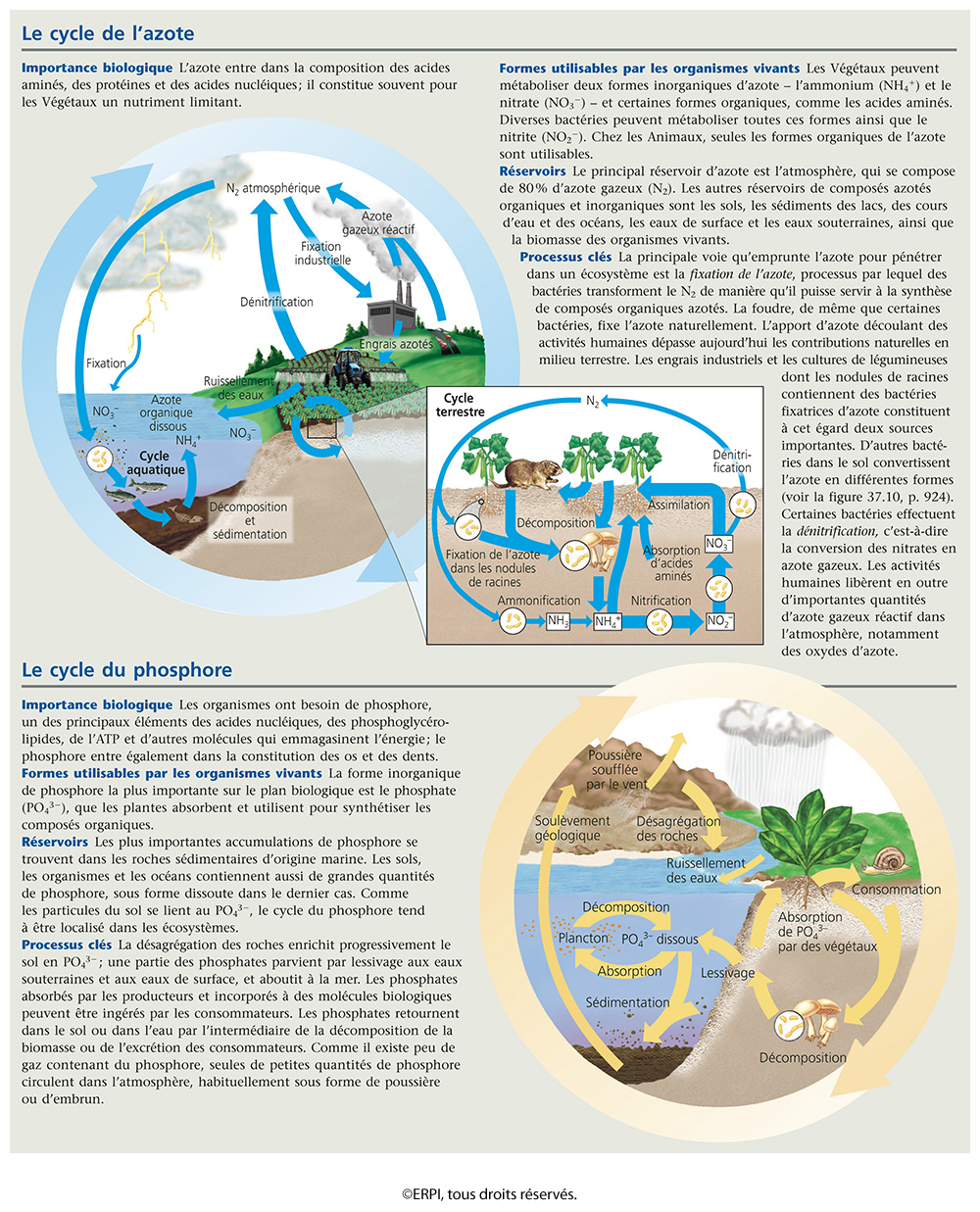 31
31
Flux de matière
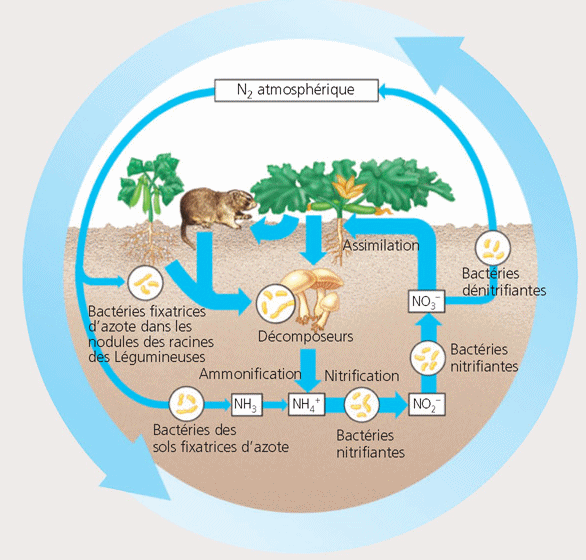 Cycle de l’azote
32
Question???
Si les décomposeurs se développent et décomposent la matière plus rapidement dans les écosystèmes plus chaud, pourquoi la décomposition se produit si lentement dans les désert?
Question???
Quel effet l’application d’un fongicide sur un champ de maïs aurait-elle sur la vitesse de décomposition? Augmentation ou diminution? Expliquez.